Estimating the source of American marten in Vermont and their distribution in the Northeast
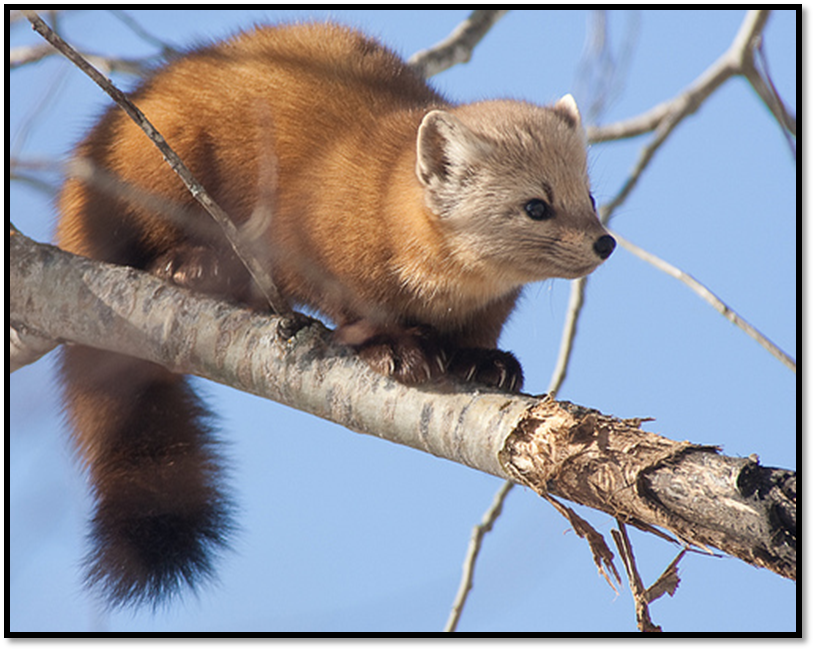 Cody Aylward





Dr. James D. Murdoch
Dr. C. William Kilpatrick
Dr. Therese M. Donovan
American Marten
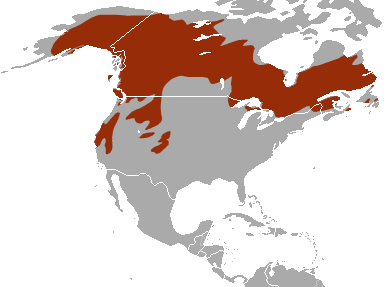 Class Mammalia; Order Carnivora; Family Mustelidea; Martes americana
Late Successional Forest
Indicator Species
Snow
Vulnerable to Climate Change
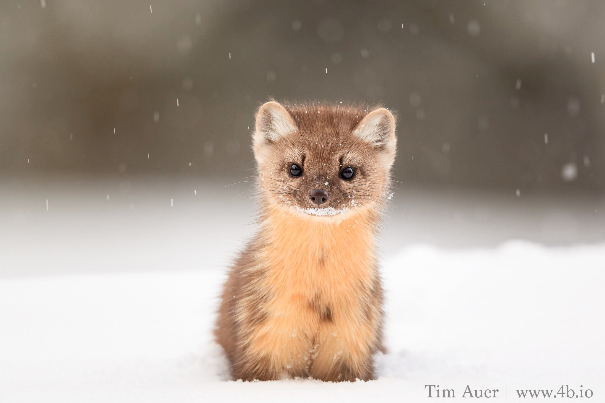 Endangered species in Vermont
High priority Species of Greatest Conservation Need
American Martens in Vermont
Early 1800s – Population was plentiful and ranged throughout the state (Thompson 1853)
Late 1800s – Population decline due to habitat conversion and overharvest 
Last known record from Hogback Mountain in 1954 (Fuller 1987).
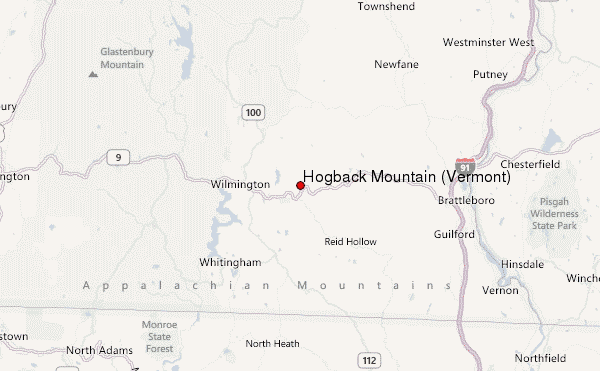 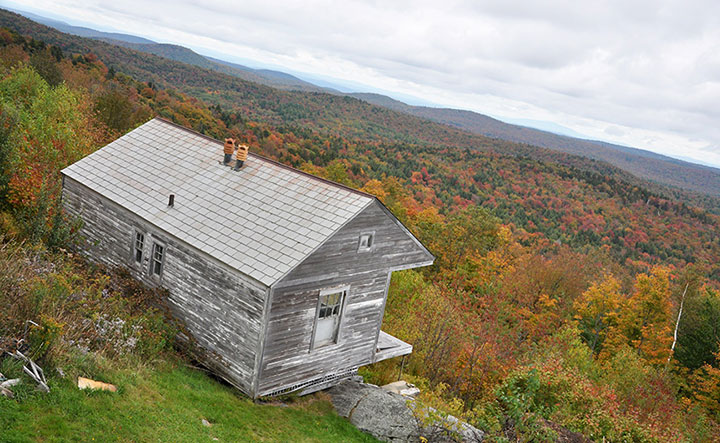 Reintroduction
United States Forest Service and Vermont Fish and Wildlife Department released 115 individuals from Maine (n=104) and New York (n=11) in the southern Green Mountain National Forest from 1989-1991
By 1998, monitoring efforts did not detect any individuals in Vermont
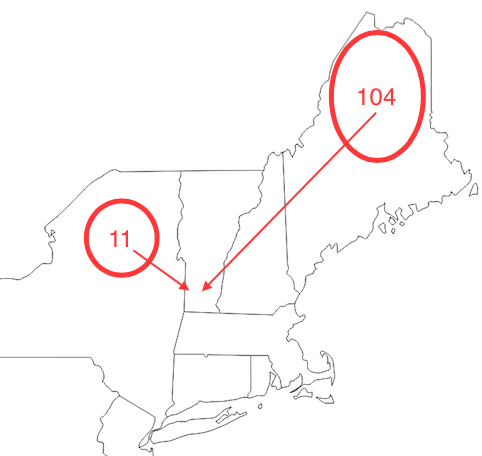 Current Status
We are currently aware of two populations in Vermont:
Northeast Kingdom - 1998
Southern GMNF - 2010
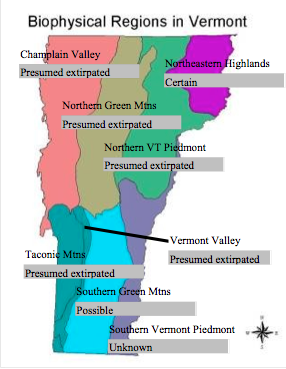 Questions
Source?
Connectivity?
Other areas of suitable habitat?
Goals
Determine the source to current populations of martens in Vermont using genetic markers
Determine the potential distribution of martens in Vermont
Identify dispersal corridors between two current populations
Identify high quality habitat parcels where populations may be re-established and persist long-term
Refine an expert elicitation method for modeling wildlife habitat
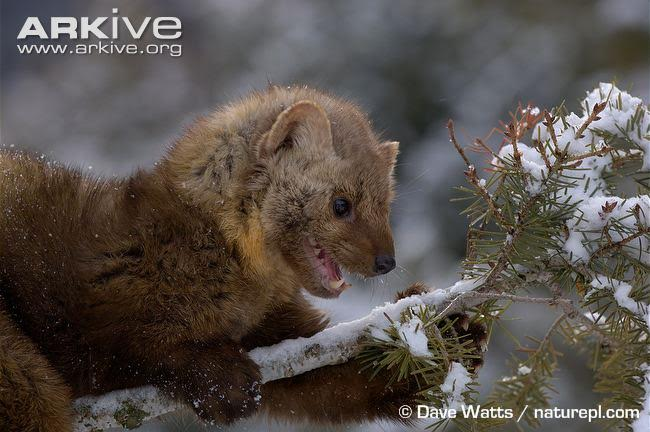 Methods – Population Genetics
Tissue samples collected from state biologists Chris Bernier (VT), Jill Kilborn (NH), Paul Jensen (NY) and Cory Mosby (ME)
DNA Extraction
PCR 
mtDNA (d-loop)
11 microsatellites
Sequencing and Sizing
Statistical tests to determine source of VT populations
Fst – population differentiation
Population Assignment/Exclusion
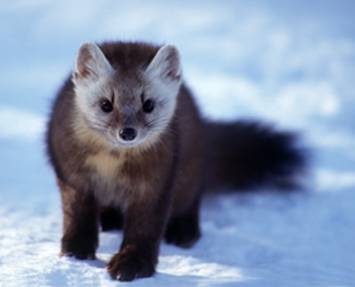 Source of Vermont Marten Populations - Hypotheses
The population in Southern VT consists of descendants of the reintroduced individuals - primarily from Maine
The population in the Northern VT derives from migrants out of northern New Hampshire (Kelly 2005)
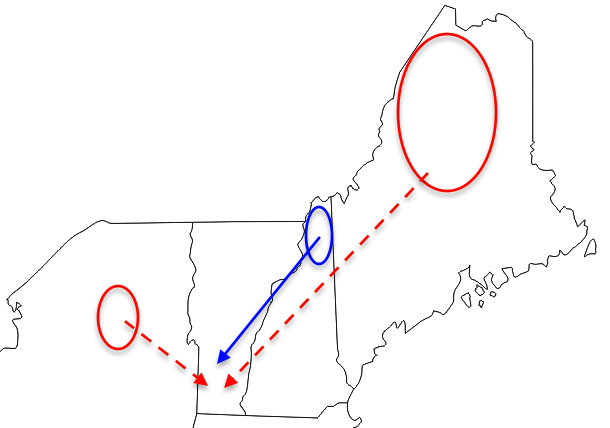 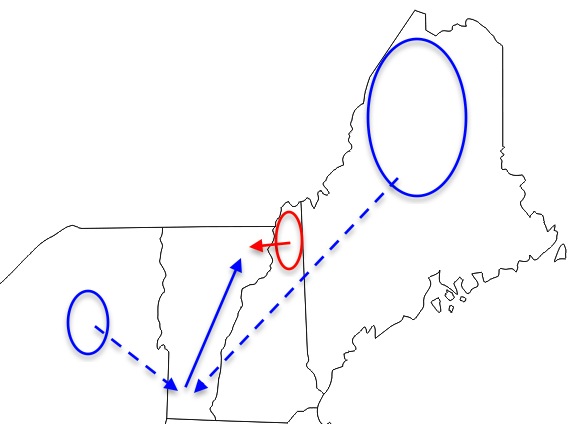 Primary hypothesis
Alternative hypothesis
Results - mtDNA
87 individuals sequenced
12 Haplotypes identified 
26 polymorphic sites
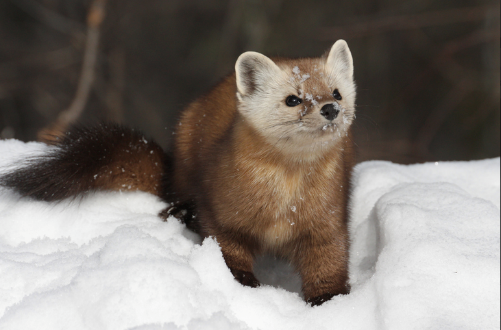 Results - mtDNA
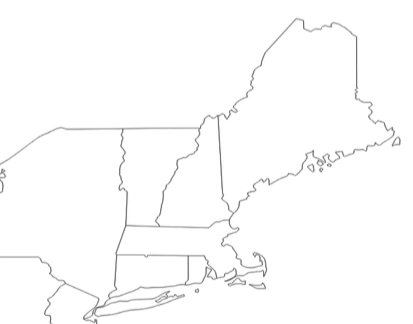 ME
NH
VT-N
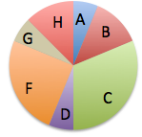 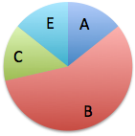 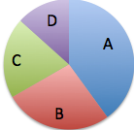 NY
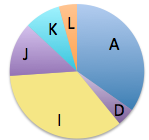 VT-S
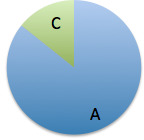 Results - mtDNA
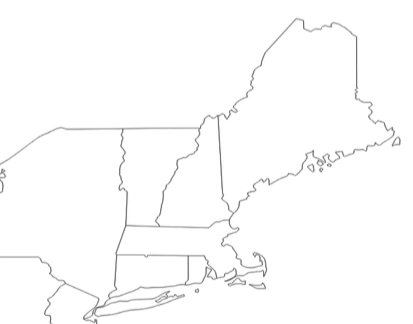 Translocation
Dispersal
No significant gene flow
ME
NH
VT-N
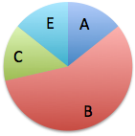 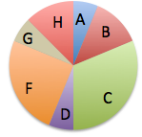 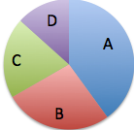 Fst = 0.44037**
NY
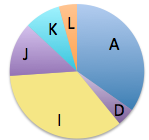 VT-S
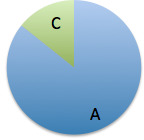 Results - mtDNA
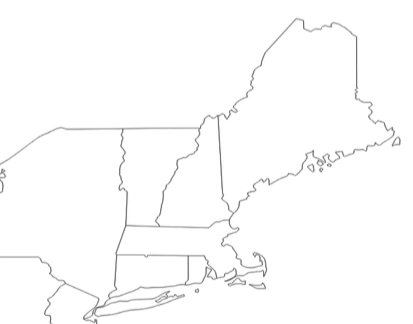 Translocation
Dispersal
No significant gene flow
ME
NH
VT-N
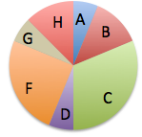 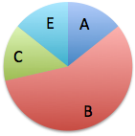 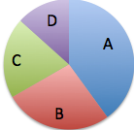 Fst = 0.20398**
NY
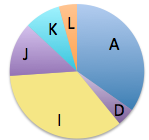 VT-S
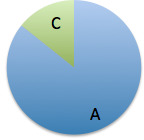 Results - mtDNA
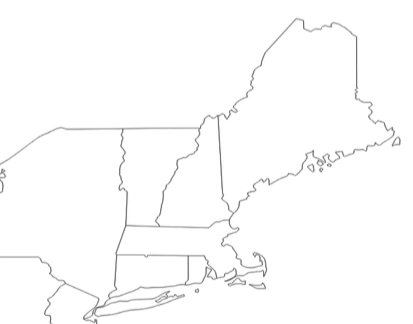 Translocation
Dispersal
No significant gene flow
ME
NH
VT-N
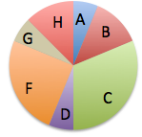 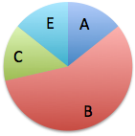 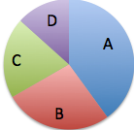 Fst = 0.20398**
NY
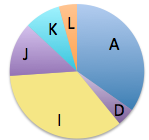 VT-S
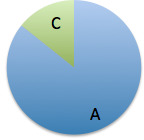 What is next?
Increase microsatellite data
Population Assignment/Exclusion
Identify and map genetic clusters – barriers to gene flow
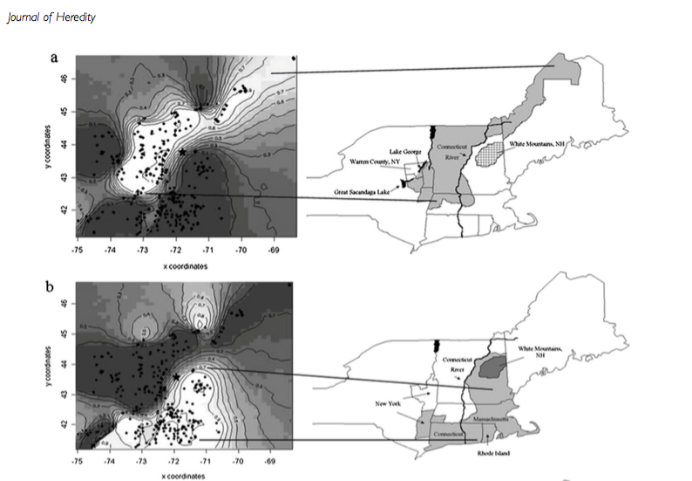 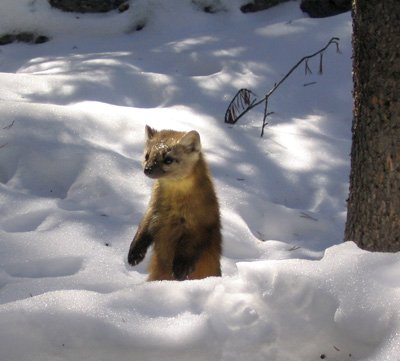 Hapeman et al. 2011 
(http://jhered.oxfordjournals.org/content/102/3/251.full)
Marten Distribution
Develop an Occupancy Model
Estimates the probability that a parcel of land is occupied based on the habitat characteristics of the land parcel
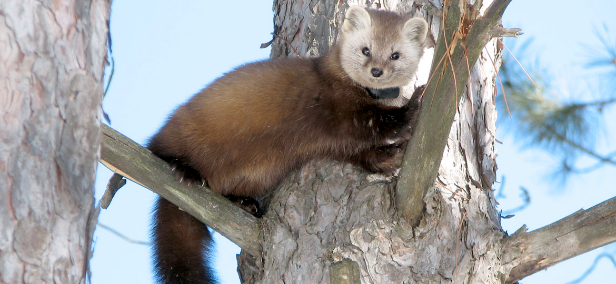 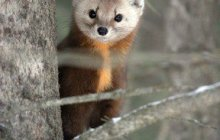 Historically, occupancy models have been built using field survey data
Expert opinion can tap into local knowledge of species distribution and habitat selection where field data are scarce
Methods – Expert Elicitation
Identify local experts and habitat variables associated with marten occupancy
Compile habitat layers in ArcGIS and develop sampling scheme
Develop survey platform for expert elicitation and distribute survey to experts
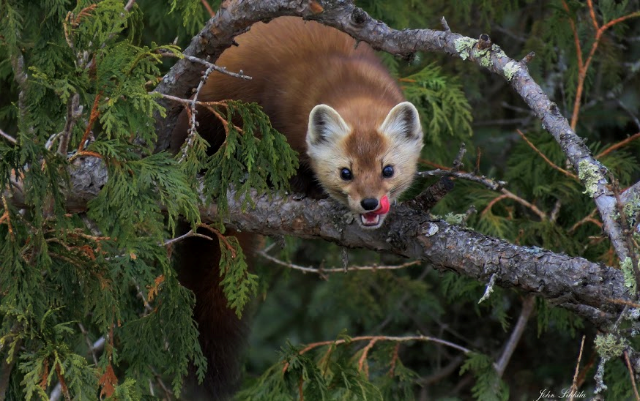 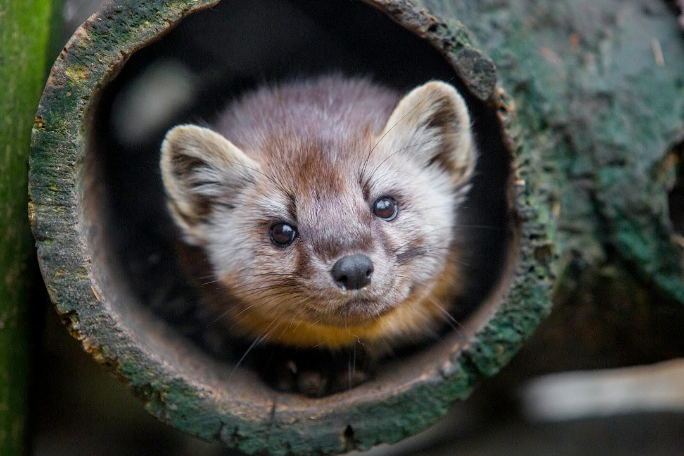 Experts predict occupancy at a suite of sites 
Develop multiple models using logistic regression
Create suite of occupancy maps
Identify high-occupancy habitat patches and corridors
Expert Elicitation
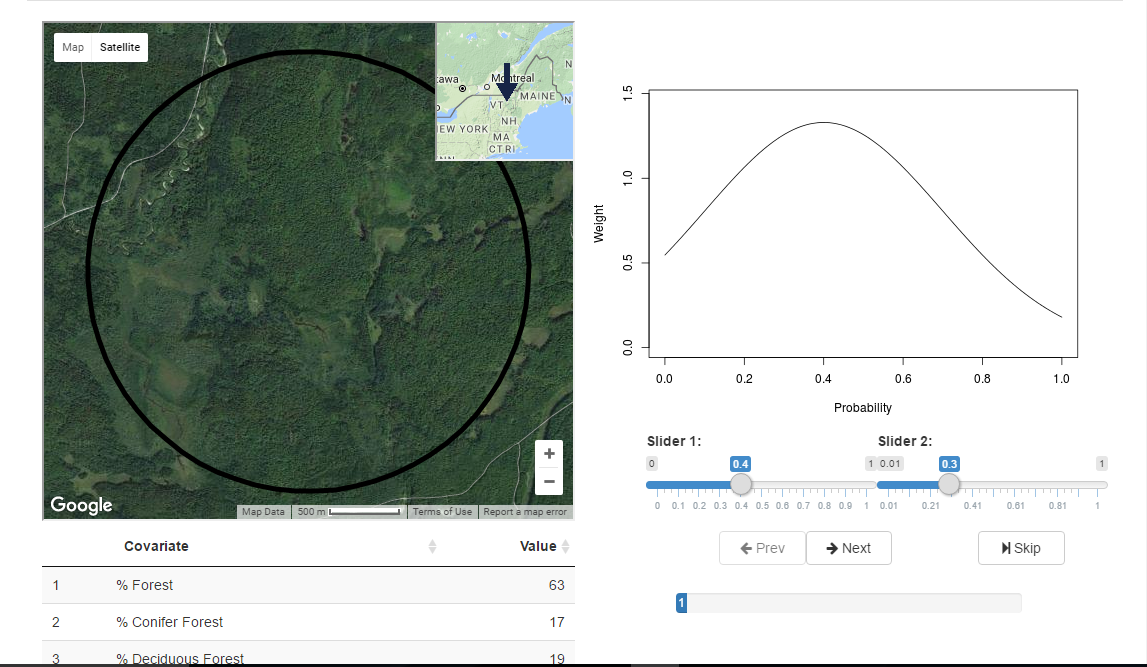 Regression
P(Occupancy) = 0.43 + 0.023*(%Forest) – 0.35*(RoadDensity)
Expert Elicitation
The “Cody” Model
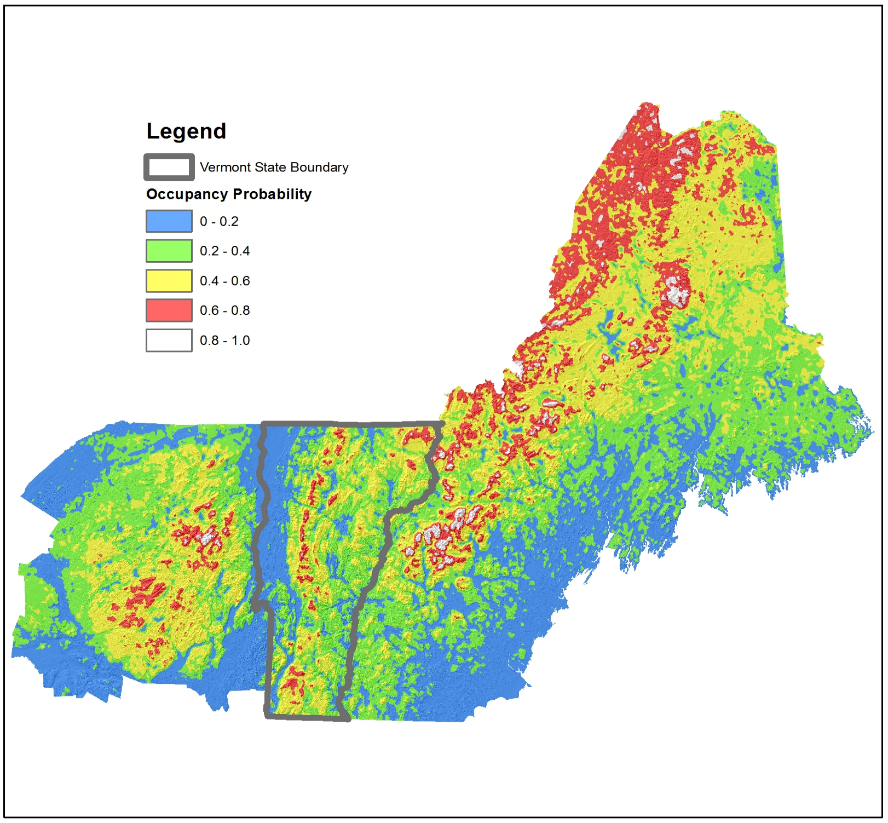 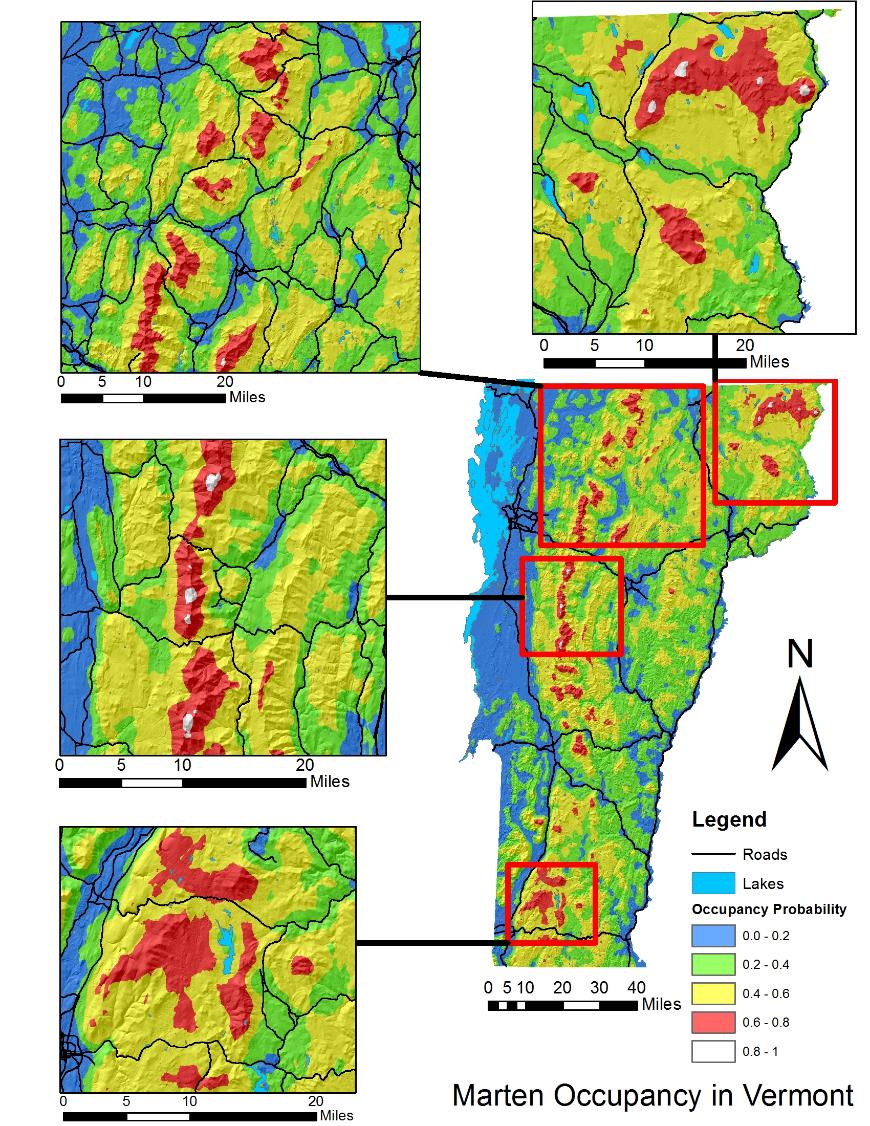 CircuitScape
Dispersal corridors
Pinchpoints and Barriers
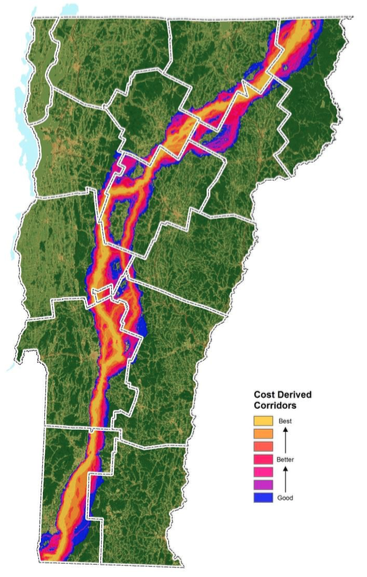 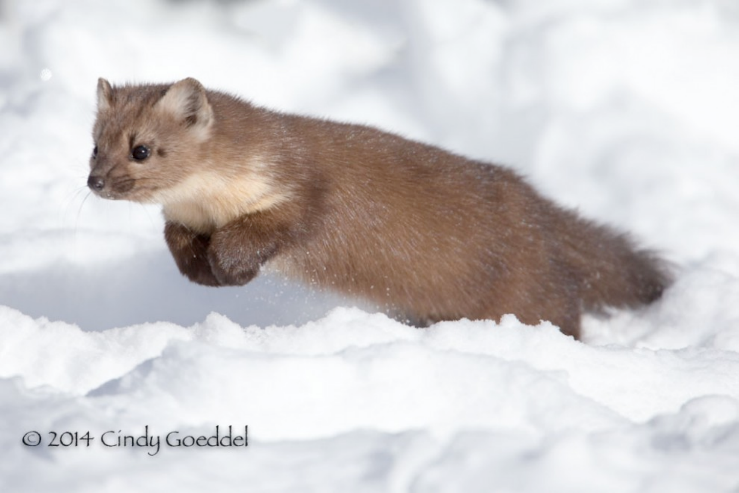 Sorenson and Osborne 2014
 (http://www.vtfishandwildlife.com/common/pages/DisplayFile.aspx?itemId=111635)
Conclusions
Reintroduction in Southern Vermont appears to have been successful
mtDNA
Dispersers from New Hampshire likely contributed to colonization of Northern Vermont
Role of Southern Vermont and Maine in colonization of Northern Vermont unclear
Level of contemporary gene flow between VT-S and VT-N unclear
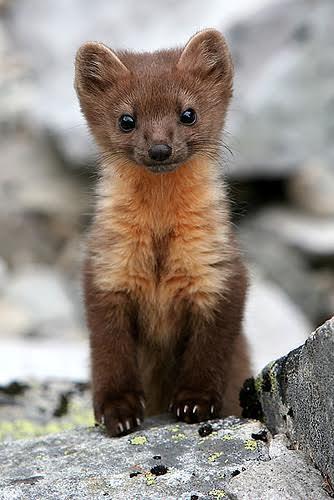 Planning/Products
Better understanding of the functional/genetic connectivity of the landscape
Maps of potential occupancy and corridors will be published on NSRC website (http://nsrcforest.org/)
High-occupancy parcels and corridors should be key targets for future recovery planning
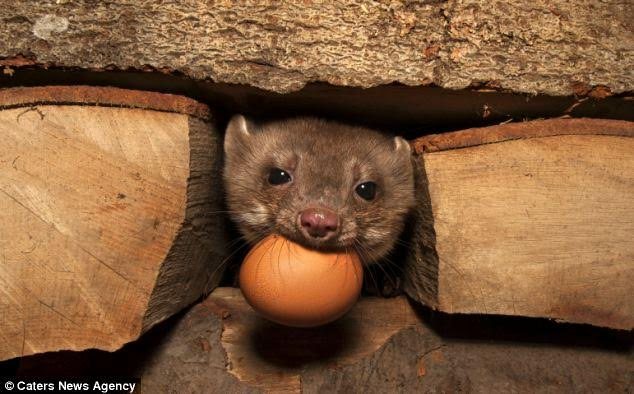 Map and model can be used for future research applications:
Climate change scenarios
Forest management scenarios
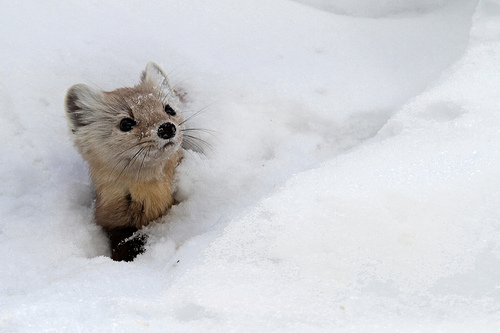 Acknowledgements
Jed Murdoch
Bill Kilpatrick
Terri Donovan
Jonathan Katz
APLE Fund
Pittman-Robertson Federal Aid
Northeastern States Research Cooperative
McIntyre-Stennis
Rubenstein School of Environment and Natural Resources
Vermont Cooperative Fish and Wildlife Research Unit
University of Vermont Department of Biology
Vermont Fish and Wildlife Department
Chris Bernier
Jill Kilborn
Alexij Siren
Cory Mosby
John DePue
Adam Vashon
Paul Jensen
Kim Royar
Craig Nolan
Expert Trappers
Katy Crumley
Paul Hapeman
Rachel Cliche
Katie O’Shea